Configuration in UVM:The Missing Manual
Mark Glasser
NVIDIA
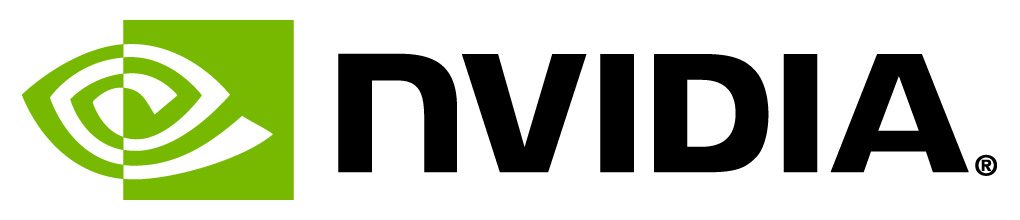 © Accellera Systems Initiative
1
Agenda
© Accellera Systems Initiative
2
Resource
class uvm_resource#(type T=int)
    extends uvm_resource_base;

  protected T val;
  typedef uvm_resource#(T) tyis_type;
  static this_type my_type = get_type();
 
  static function this_type get_type();
    if(my_type == null)
      my_type = new();
    return my_type;
  endfunction

endclass
Parameterized container
Can hold any type of object
Manipulated Polymorphically
uvm_object base class
Provides naming services
Type services provided in resource class
© Accellera Systems Initiative
3
Resources Database
Collection of Resources
Database is a singleton
Separate from other data structures
Organized as a pair of associative arrays
Names and types
Each entry is a queue
Ordered list of resources
© Accellera Systems Initiative
4
Resource Database Architecture
resource queues
Type table
Name table
A
#(T)
Resource
© Accellera Systems Initiative
5
Resource Fields
© Accellera Systems Initiative
6
Search Algorithm
Locate queue by name or type
Traverse queue in order – front to back
Locate resource
Whose regular expression matches scope
Has highest precedence amongst matches
Return first resource with highest precedence
© Accellera Systems Initiative
7
Regular Expressions
Regular expression is a string that represents a set of other strings
Metacharacters are used to create patterns
* ? + [], etc.
Hierarchical paths to UVM components are strings
Therefore, a regular expression can be user to represent a set of components
A set of components or other scopes is a scope space
© Accellera Systems Initiative
8
Scope Spaces
Any string can represent a scope space
Component path names are convenient scope identifiers
Sequences can also have their own scope space
Scope spaces can be contiguous or discontiguous
Any set of scopes that can be represented with a regular expression is a valid scope space
© Accellera Systems Initiative
9
Scopes and Regular Expressions
.*
top
top
top
top
top
top
top\.u.
u1
u1
u1
u1
u1
u1
u2
u2
u2
u2
u2
u2
u3
u3
u3
u3
u3
u3
.*(a|b)
.*[0-9]
a
b
b
a
b
b
a
b
b
a
a
a
b
b
b
b
b
b
.*\.x1.*
x1
x1
x1
x1
x1
x1
x2
x2
x2
x2
x2
x2
x1
x1
x1
x1
x1
x1
x2
x2
x2
x2
x2
x2
r
r
r
r
r
r
s
s
s
s
s
s
t
t
t
t
t
t
Globs
Globs are a less powerful, but easier to write than regular expressions
Can be used for most straightforward things
© Accellera Systems Initiative
11
Configuring Sequences
Sequences do not have a natural namespace
One must be created for them
You can define your own convention
Manufactured namespaces are pseudo spaces
Any string can be a scope name, not only hierarchical paths
© Accellera Systems Initiative
12
Resource Database Interfaces
Low-level interface
Uvm_resource_db
Uvm_config_db
Low-level interface provides direct access to all features of the resource database
Takes more lines of code per operation
2 and 3 are static interfaces that abstract many details
© Accellera Systems Initiative
13
More Interfaces
uvm_resource_db
uvm_config_db
Static interface
Abstracts out details of resource containers
Reduces multi-line operations to a single line
Static interface
Abstracts out details of resource containers
Reduces multi-line operations to a single line
Derived from uvm_resource_db
Backward compatibility layer for set_config/get_config
© Accellera Systems Initiative
14
Which to Use?
uvm_resource_db
uvm_config_db
Full access to regular expressions
No restrictions on scope space names
Full use of auditing facilities
Wait() uses specific resource
Uses set_config/get_config search semantics
Restricts scope spaces to hierarchical names
Uses precedence as a way to establish depth
Caches resource handles
Non-robust wait()
Relies on matching instead of waiting on a specific resource
© Accellera Systems Initiative
15
Override Part I
Resources are stored in queues in insertion order
Last one in wins
Build_phase is a bottom-up phase
Top-most components execute build_phase after bottom-most components
\ Components higher in the hierarchy will override those lower in the hierarchy
© Accellera Systems Initiative
16
Override Part II
Uvm_resource_db#()::set_override puts a resource in front of the queue
Uvm_resource_db#()::set() puts a resource at the back of the queue
Both functions take the same arguments
© Accellera Systems Initiative
17
Shared Object
Resource database can be used for purposes other than configuration
Share an object across scopes
Avoid issues associated with global variables
Visibility can be limited by the regular expression
memory mem = new();
uvm_resource_db#(memory)::set(“*.axi_subsys.*”,
                              “mem”, mem, this);
A SHARED MEMORY
© Accellera Systems Initiative
18
Debugging
Spell Checker
Database Dump

Auditing

Tracing
Unused resources

“Get records”

Access records
Called by uvm_resource_pool::dump()
uvm_component::check_config_usage()
uvm_resource_db#(int)::dump()
uvm_resource_pool::dump_get_records()
uvm_resource_options::turn_on_auditing()
+UVM_CONFIG_DB_TRACE
+UVM_RESOURCE_DB_TRACE
uvm_resource_base::print_accessors()
© Accellera Systems Initiative
19
Summary
Resources database is a powerful tool for precisely and accurately configuring a testbench
Can be used as a general purpose facility for managing arbitrary resources
Is flexible enough to support a wide variety of use models
© Accellera Systems Initiative
20
THANK YOU!
Questions?
© Accellera Systems Initiative
21